Shallow cumulus evaluated with the LASSO (ensemble LES) framework
Wayne M. Angevine, Joe Olson, and Jaymes Kenyon
CIRES, University of Colorado, and NOAA ESRL
Outline:
What and why is LASSO?
The shallow cumulus challenge
Results
Areas for improvement
What and why LASSO?
Shallow cumulus present an ongoing challenge to WRF.
A variety of physics options intend to represent these clouds.
Finding a good configuration is complicated by the lack of good observations.
The DOE ARM project LASSO now provides several cases with shallow cumulus (alpha 1 used here) .
Cases are based on observations at the ARM Southern Great Plains site.
For each case, an ensemble of large eddy simulations were run using different initial conditions and advection terms. 
A major advantage of LASSO is that we can distinguish between differences that are due to uncertainties in the case setup, versus those that are unambiguously caused by the WRF schemes themselves.

This presentation:  WRF single-column tests using the LASSO framework
MYNN PBL with EDMF
TEMF PBL
EDMF schemes for PBL and shallow Cu
Originated with Pier Siebesma and Joao Teixeira about year 2000

Eddy Diffusion and Mass Flux in both subcloud and cloud layers

Mass flux provides non-local transport in convective BL (with or without cloud) and natural representation of BL-rooted clouds

Many EDMF schemes are in use for research and operations, mostly in Europe
Cloud top
hd
LCL
MYNN-EDMF: Dynamic Multi-Plume Model
LCL
Model grid column
4
Mass flux cloud only
6 June caseCloud characteristics
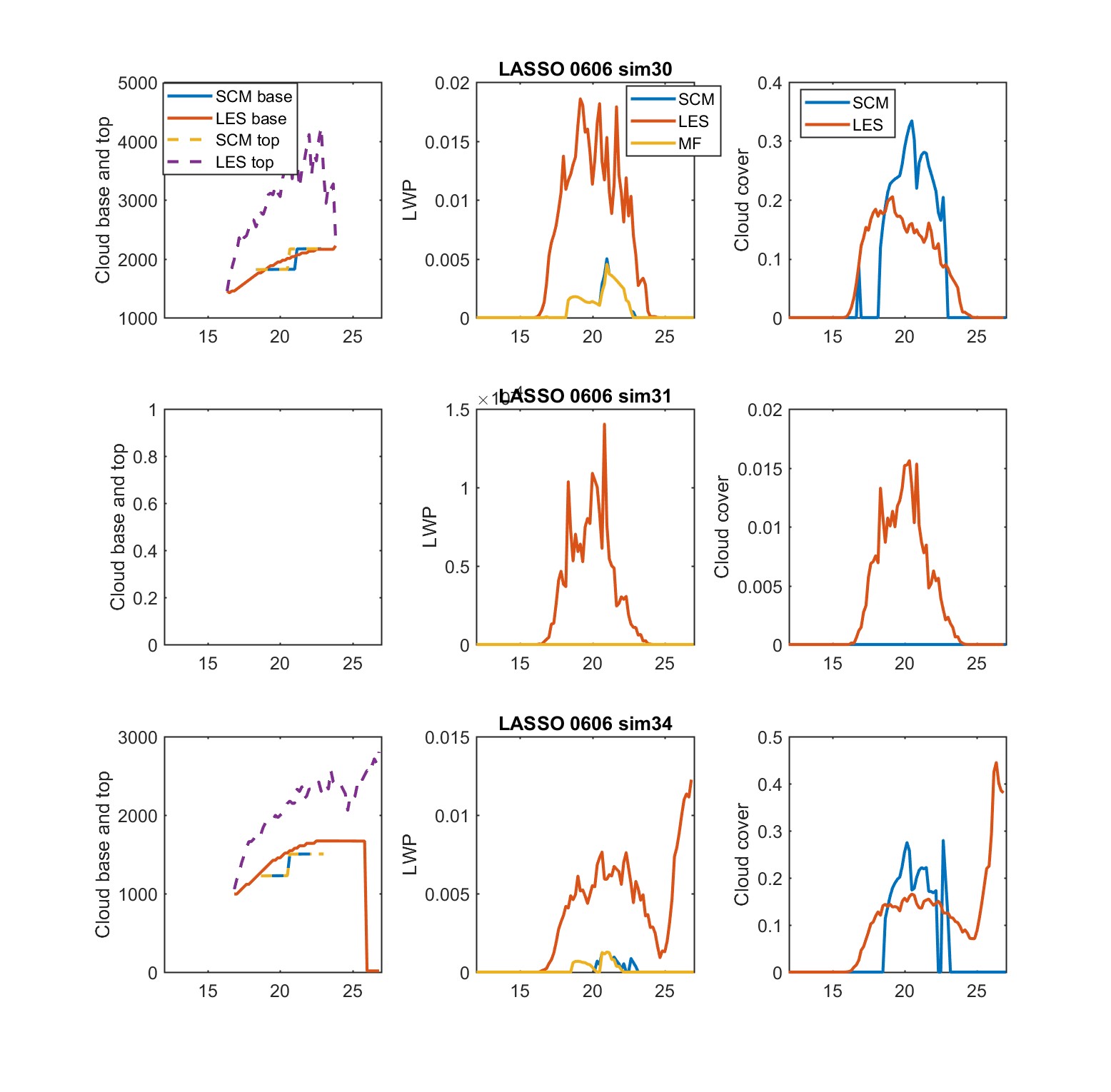 Each day has 30+ LES simulations with different model, intial, and boundary conditions

All simulations are “good”, using well-developed analyses based on observations

I chose three simulations for each day, all with WRF LES.
Initial, boundary conditions and forcing all the same source:
sim30 VARANAL
sim31 MSDA
sim34 ECMWF

Note varying vertical scales!
1.5e-4
Tenuous cloud in LES,
None in SCM
Time UTC
Mass flux cloud only
6 June caseCloud characteristics
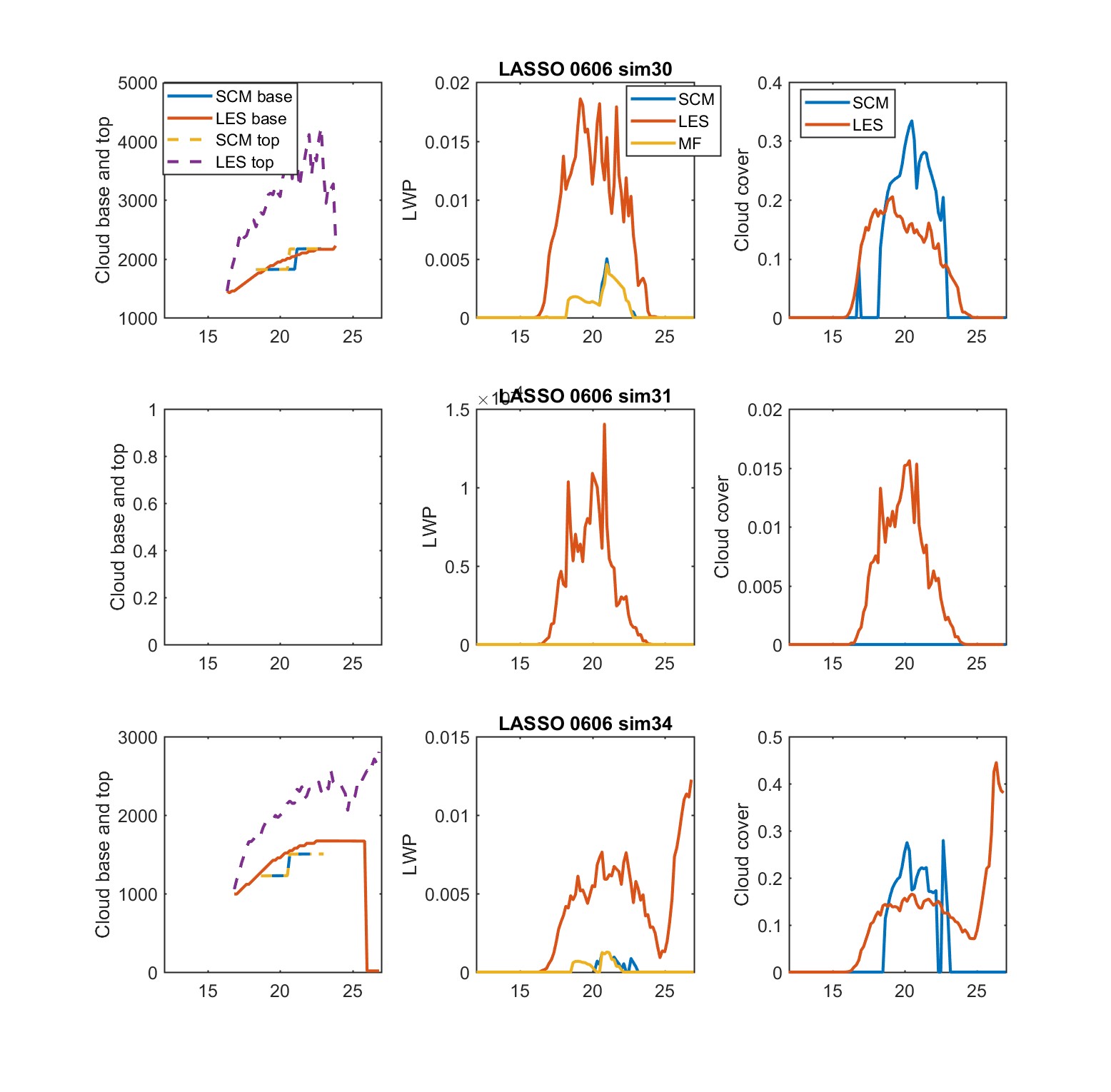 Different simulations are very different in cloud cover and LWP

Features to note:
SCM cloud base low
Top also low
Onset late
LWP underestimated
Cloud cover good
1.5e-4
Tenuous cloud in LES,
None in SCM
Subgrid stratus cloud included
6 June caseCloud characteristics
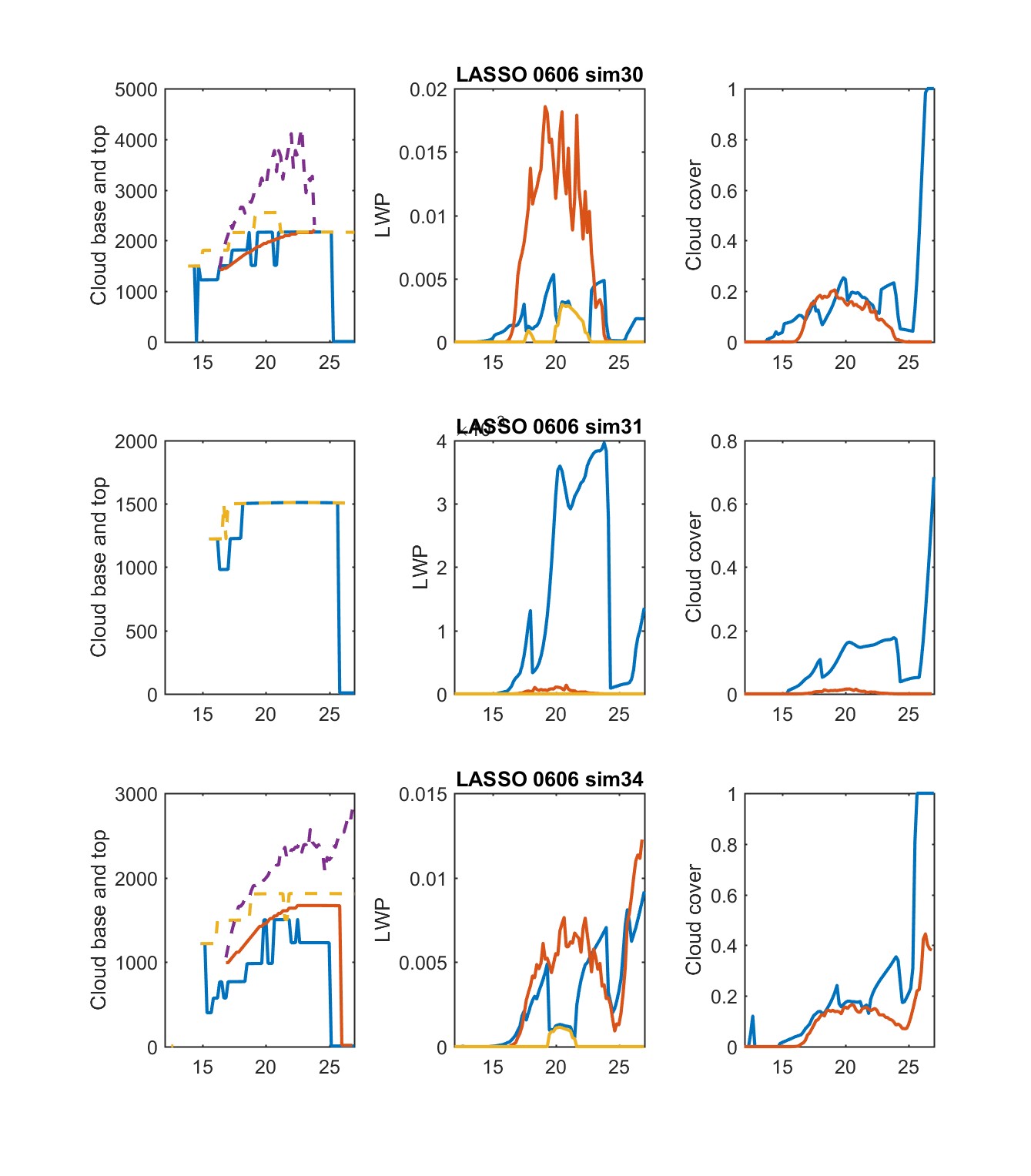 Adding subgrid stratus within MYNN-EDMF

Onset time much improved
Tenuous cloud in sim31 now present, but too much
SCM cloud base and top still low
LWP improved
Cloud cover good
Fog forms late in run
4e-3
Tenuous cloud in LES
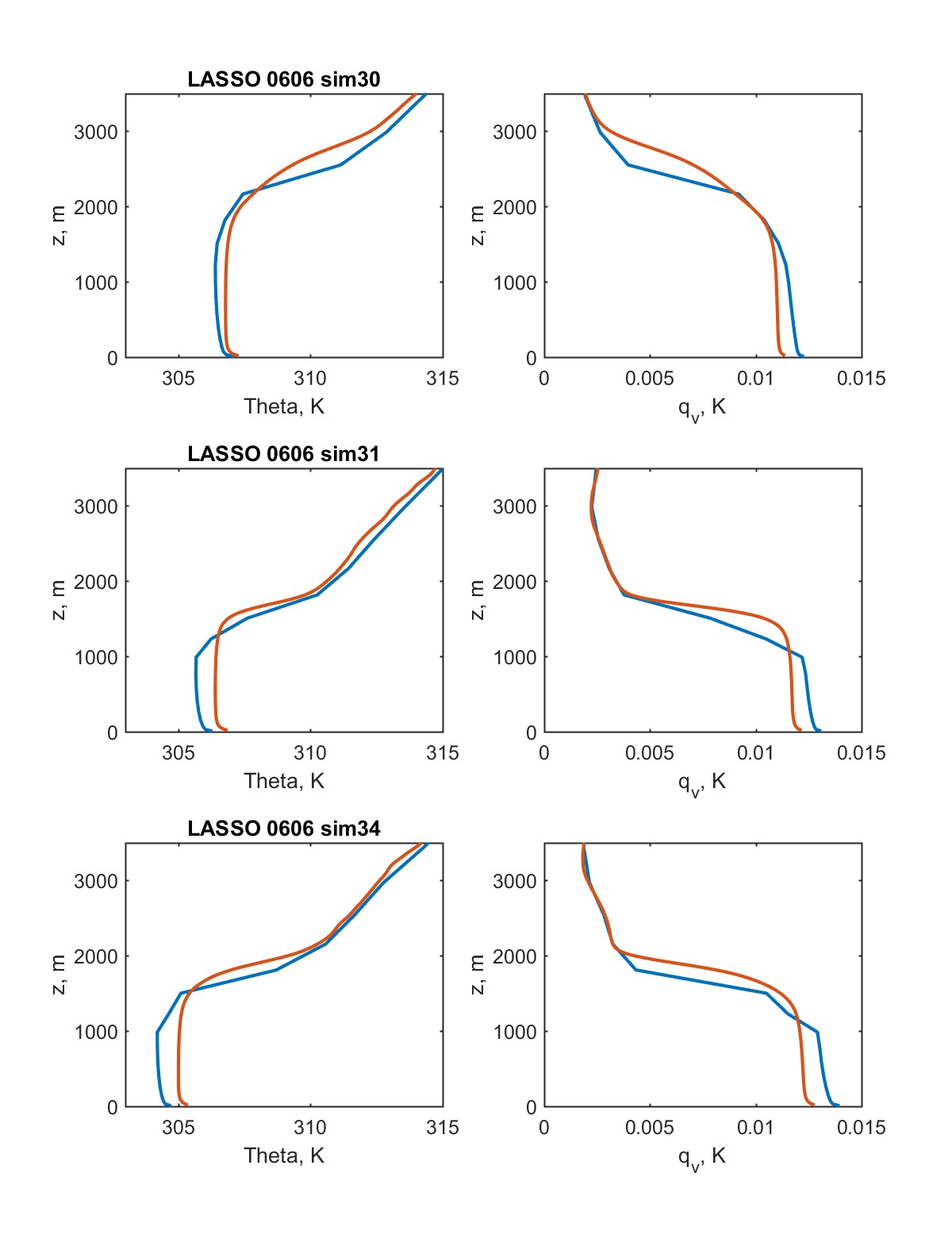 6 June caseProfiles
Different simulations have very different boundary layer heights and surface temperatures

SCM generally:
Too cool
Too moist
Too shallow
Not smooth (vertical resolution)
6 June caseCloud characteristics
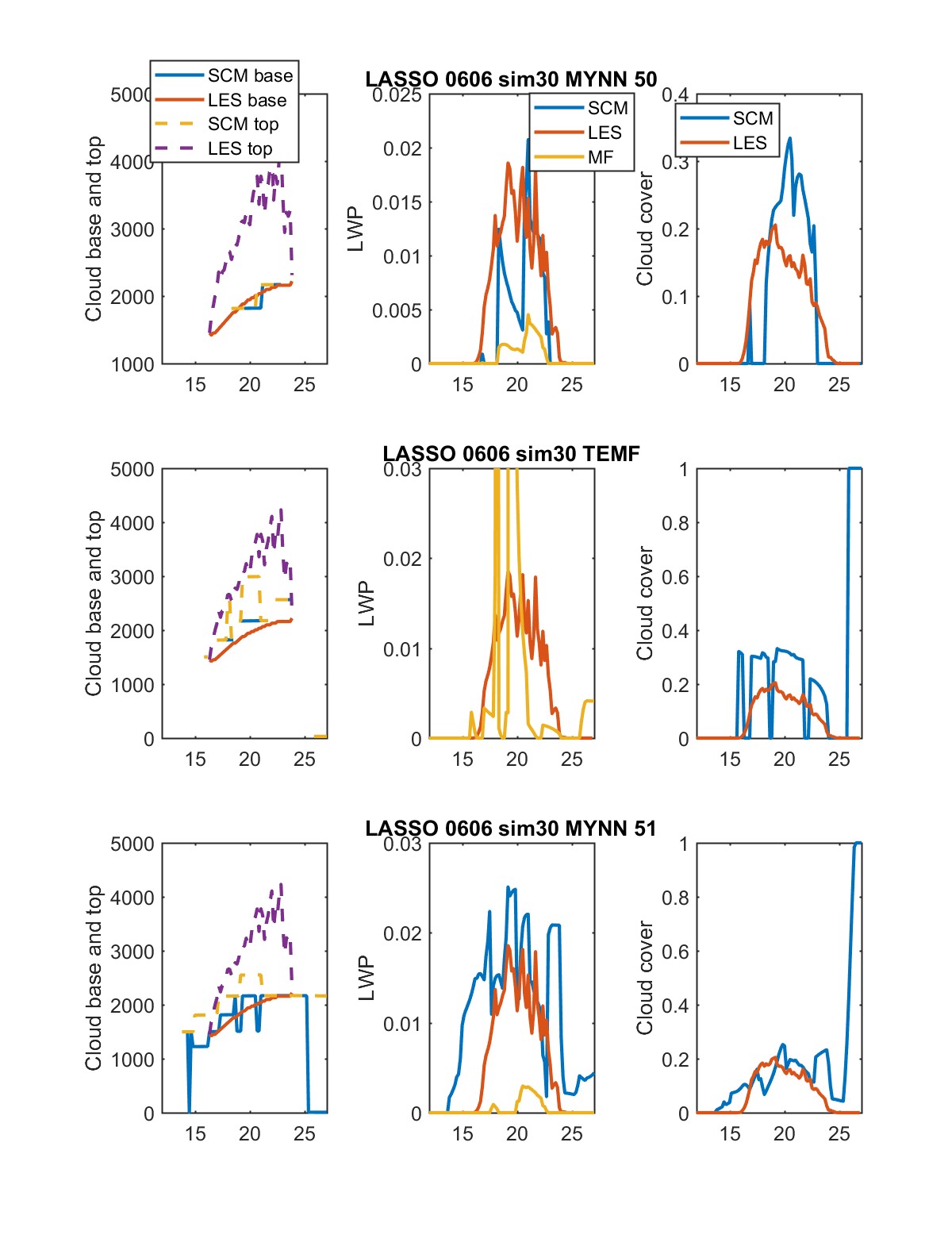 Comparing MYNN-EDMF with TEMF

TEMF:
Onset time better
Cloud base a bit high
Cloud top better
Spikes of LWP up to 1
PBL very warm (not shown) – forcing issue?
6 June caseCloud characteristics
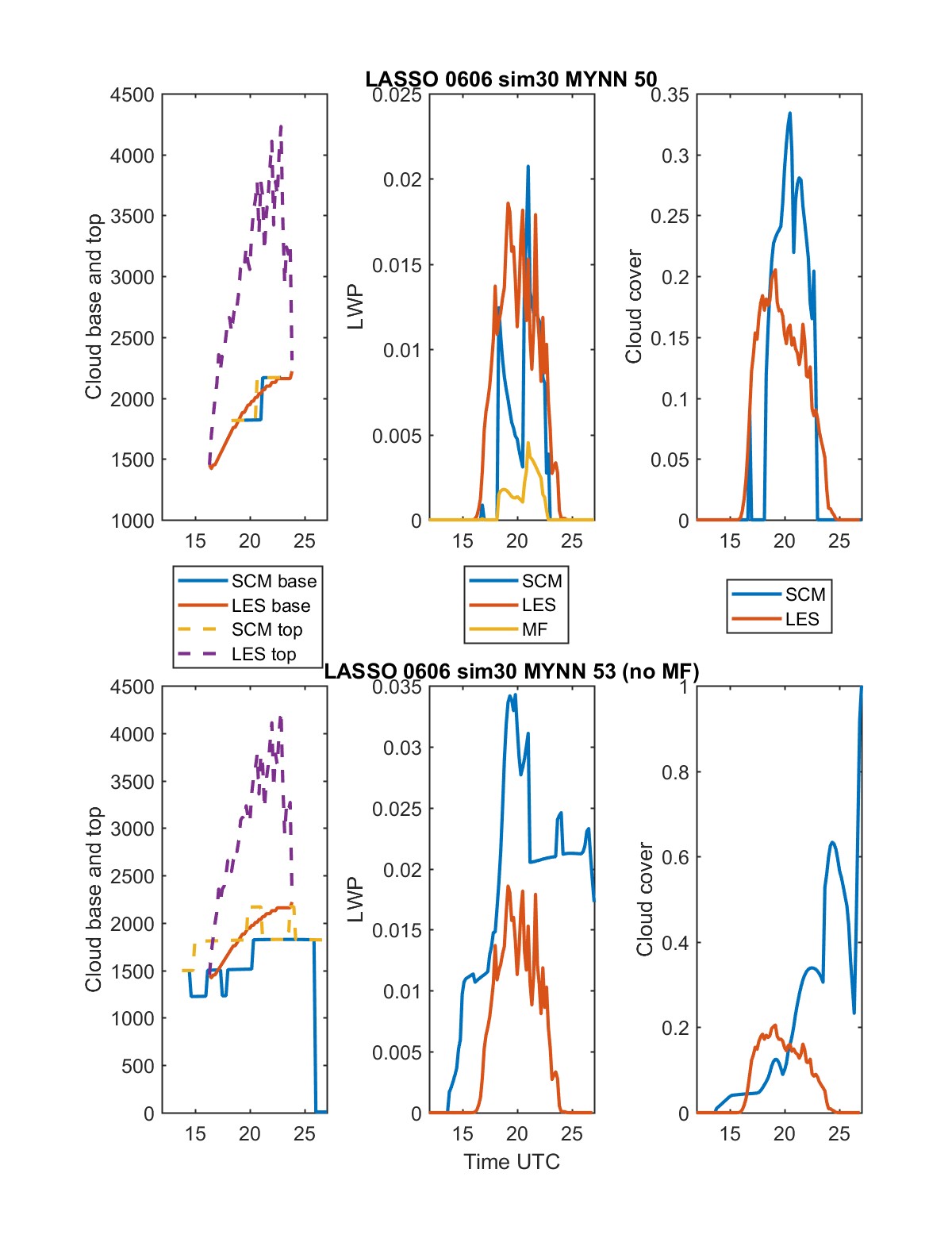 What happens if mass flux is turned off completely?

Onset time too early
Cloud base too low
Cloud top too low
LWP and cloud cover too large
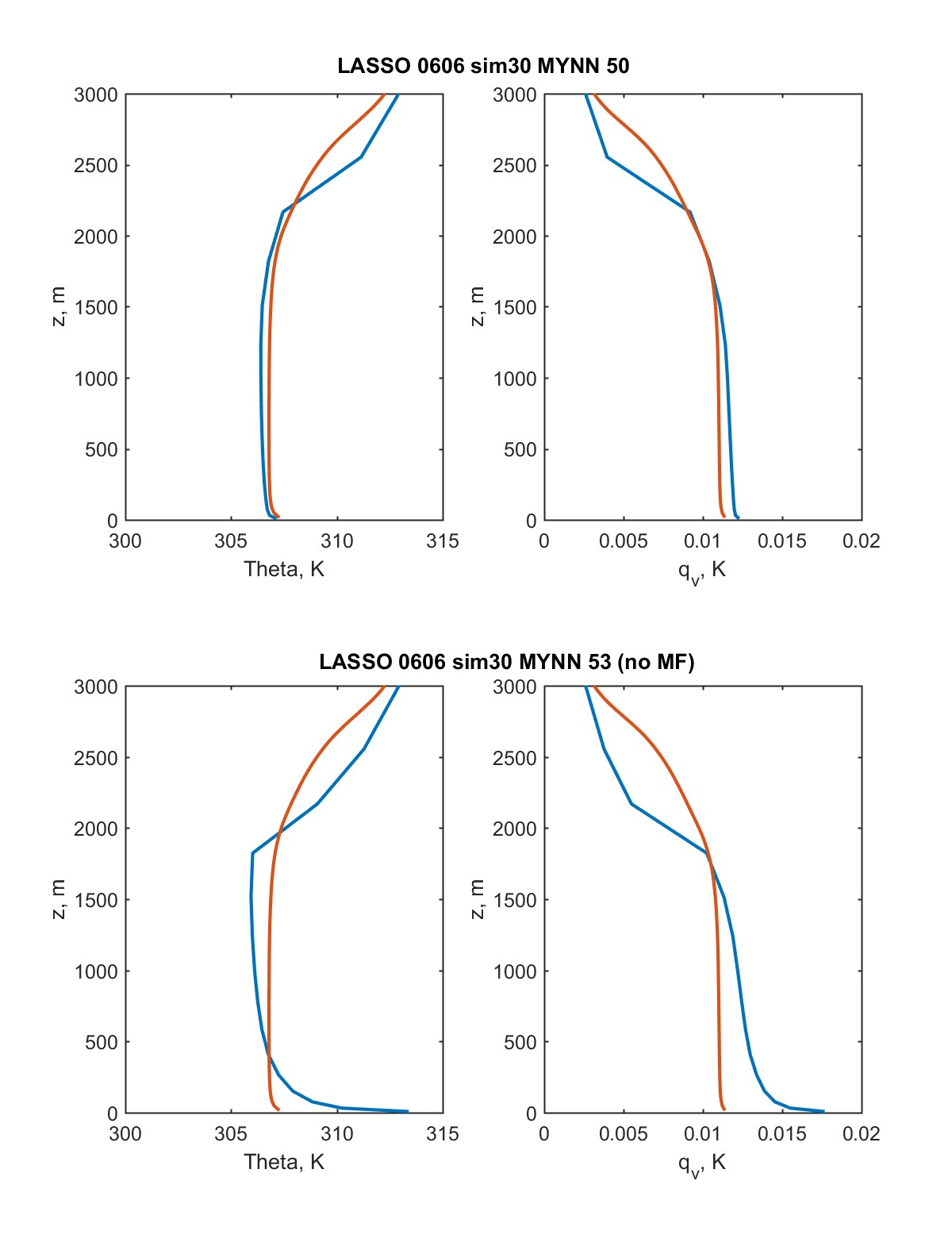 6 June caseprofiles (no MF)
What happens if mass flux is turned off completely?

Typical profiles for a purely local PBL scheme:
Too warm and moist near surface
PBL top too low, inversion too sharp
Mass flux cloud only
Next case : 9 JuneCloud characteristics
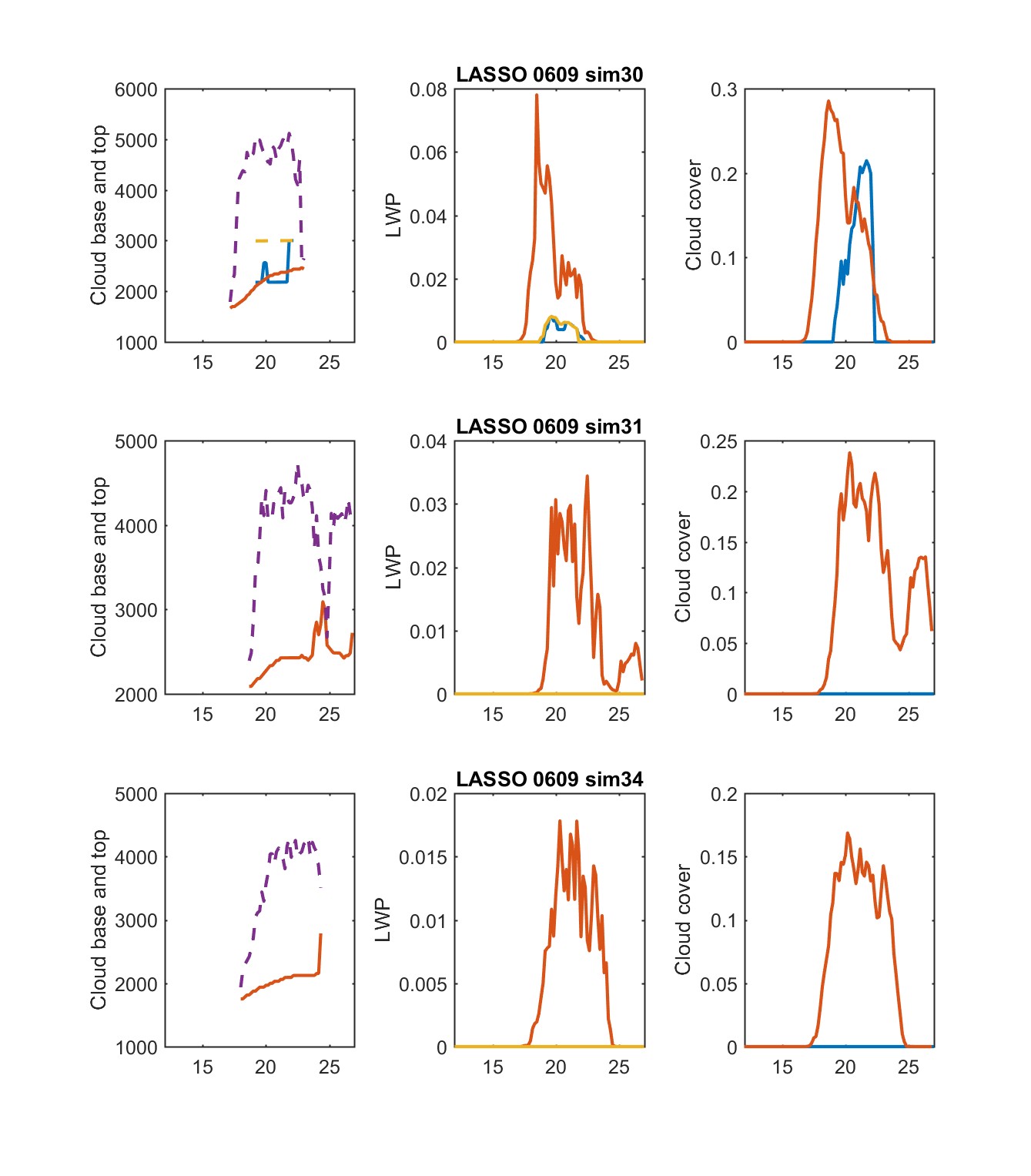 Different simulations are very different in cloud cover and LWP

Features to note:
No mass-flux cloud in SCM in two simulations with weaker cloud in LES – is there a threshold?
Cloud base low
Top also low
Onset late
LWP underestimated
Cloud cover OK
No cloud in SCM
Time UTC
Subgrid stratus cloud included
Next case : 9 JuneCloud characteristics
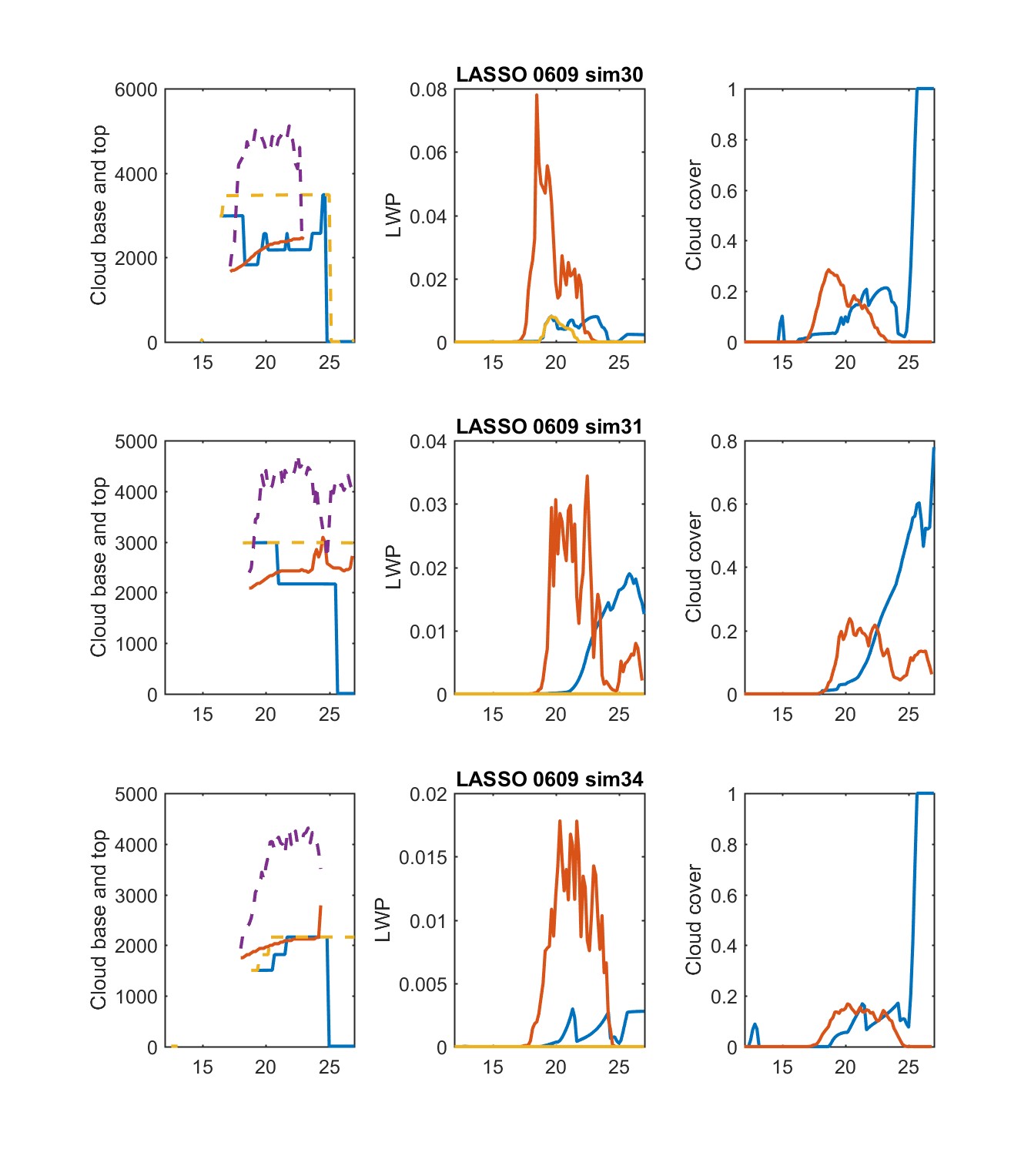 With subgrid stratus included

Cloud base low
Top also low
Onset still late
LWP underestimated
Cloud cover magnitude reasonable, but timing off (too much cloud cover late)
Time UTC
Mass flux cloud only
Third case : 27 JuneCloud characteristics
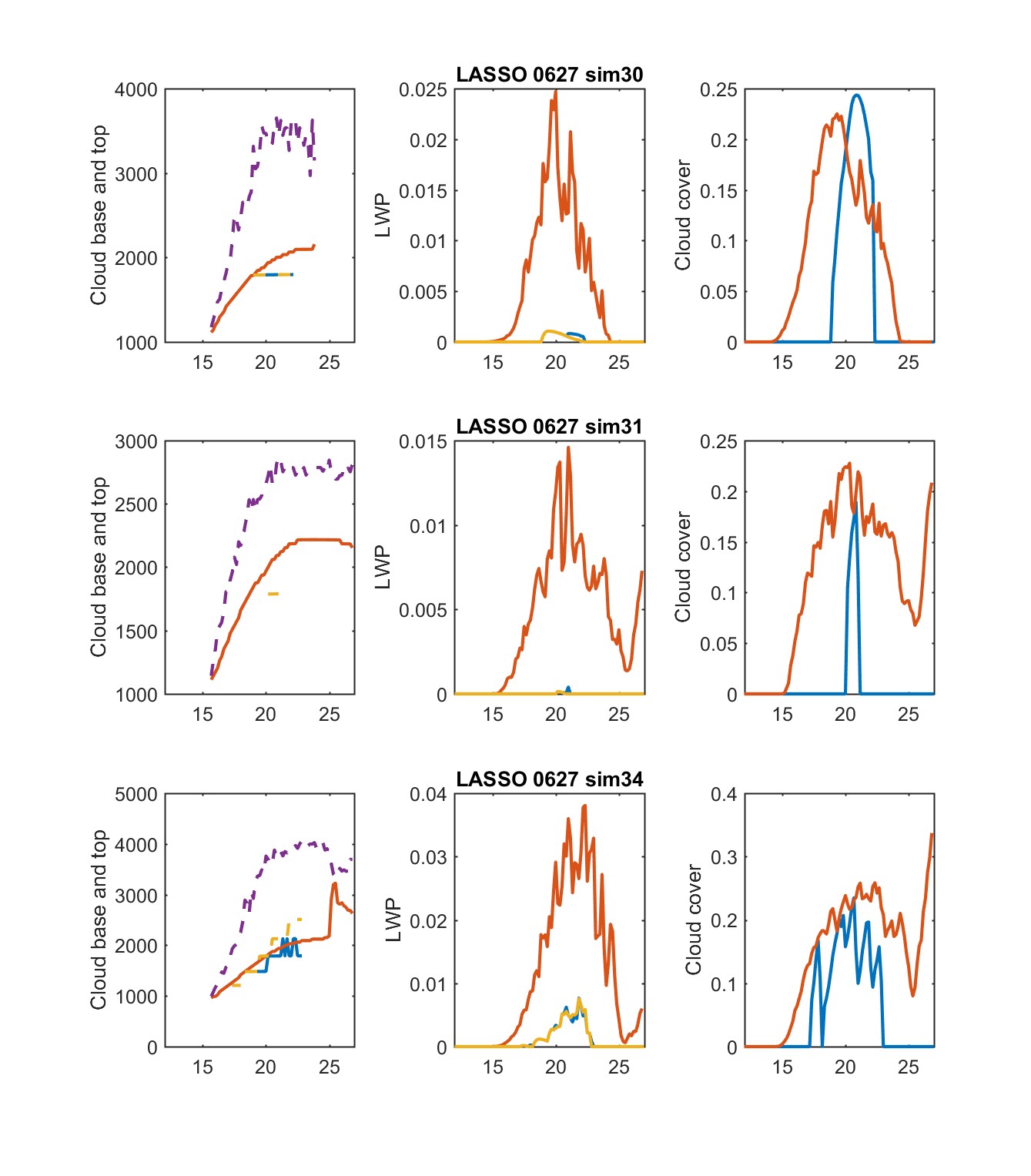 No mass-flux cloud in SCM in sim31 with weak cloud in
Cloud base low
Top also low
Onset late
LWP underestimated
Cloud cover OK
No cloud in SCM
Time UTC
Subgrid stratus cloud included
Third case : 27 JuneCloud characteristics
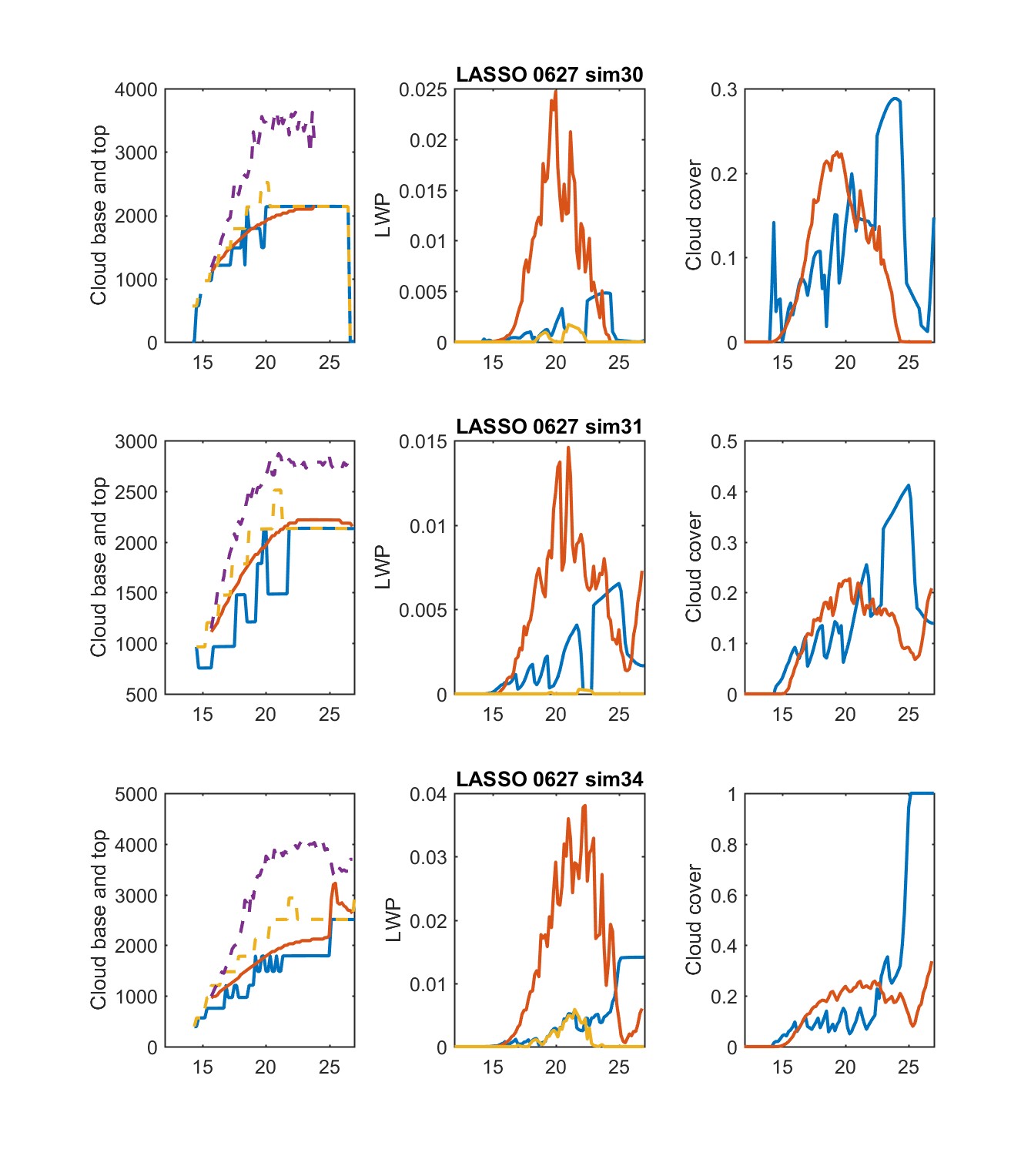 With subgrid stratus included

Cloud base low
Top also low
Onset OK
LWP underestimated
Cloud cover magnitude reasonable, but timing off (too much cloud cover late)
Time UTC
Summary
MYNN-EDMF is doing a reasonable job with these challenging cases, and much better than any PBL scheme unaware of clouds
LASSO provides us with process information that will allow for targeted action

Major differences between simulations based on different “good” analyses
We have only looked at a few of the many degrees of freedom in setup

General weaknesses of MYNN-EDMF with mass flux cloud only:
No mass-flux cloud in SCM in simulations with weaker cloud in LES – is there a threshold?
Cloud base low
Top also low
Onset late
LWP underestimated
PBL too cool, moist, and shallow
Profiles not smooth (vertical resolution?)

With subgrid stratus included:
Onset timing often improved
LWP underestimation reduced, but timing off (too much cloud cover late)
Need to improve consistency between MF cloud and subgrid stratus